扎实推进“两学一做”
学习教育常态化制度化
增强“四个意识”，切实加强党对国有企业的领导核心和政治核心作用。
2017年11月
增强“四个意识”
2016年1月29日召开的中共中央政治局会议提出，只有增强政治意识、大局意识、核心意识、看齐意识，自觉在思想上政治上行动上同以习近平同志为核心的党中央保持高度一致，才能使我们党更加团结统一、坚强有力，始终成为中国特色社会主义事业的坚强领导核心。从经济社会建设来看，增强“四个意识”是又好又快推动经济社会发展的关键。
增强“四个意识”
2016年10月27日，党的十八届六中全会公报发出号召：全党同志紧密团结在以习近平同志为核心的党中央周围，全面深入贯彻本次全会精神，牢固树立政治意识、大局意识、核心意识、看齐意识，坚定不移维护党中央权威和党中央集中统一领导，继续推进全面从严治党，共同营造风清气正的政治生态，确保党团结带领人民不断开创中国特色社会主义事业新局面。
“四个意识”相互支撑的联系
政治意识
大局意识
02
01
是相对于经济、文化、社会和生态文明意识来说的，核心是理想信念，是其他三个意识的政治思想基础。
要从全局高度和长远眼光分析问题，围绕党和国家大事，自觉在胸怀大局的前提下做好本职工作。
紧密联系、相互支撑、相辅相成的统一整体，是人民群众特别是党员干部的应有观念和基本素质。
看齐意识
核心意识
03
04
主动向党中央及其理论和路线方针政策看齐，属于组织观念。
从微观层面来说是指树立和维护以习近平同志为核心的党中央权威。
1
“四个意识”是凝聚发展动力的重要思想保证
2
“四个意识”为党员干部修身做人、谋事创业提供了重要遵循
3
“四个意识”是宝贵的治党管党经验
目录
4
在行上下功夫，实践运用“四个意识”切实加强党对国有企业的领导核心和政治核心作用
目录
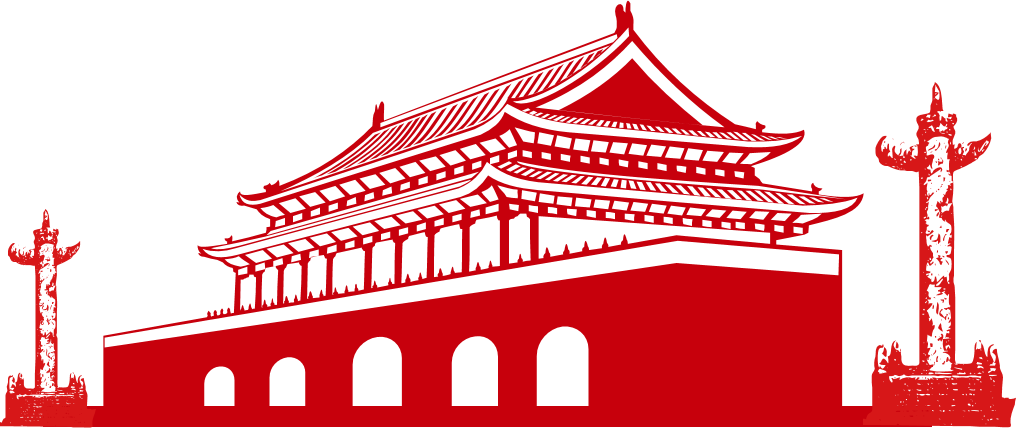 第一部分
“四个意识”是凝聚发展动力的重要思想保证
“四个意识”是凝聚发展动力的重要思想保证
政治意识是增强团结统一、凝聚发展动力的重要基础和全面统领。政治意识首先要求我们必须维护全党的团结统一，在现实工作和生活中，政治意识要求我们必须严格执行党的路线、方针和政策，严格遵守党的政治纪律，在政治上时刻与党中央保持高度一致。
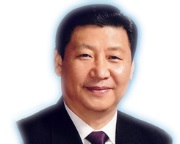 “四个意识”是凝聚发展动力的重要思想保证
任何情况下都绝对忠诚于党、绝对忠诚于人民，坚决贯彻落实党的理论和路线方针政策。只有强化了政治意识，才能真正为实现团结统一和高度一致提供思想基础。讲政治是党员干部自身建设的核心问题，对党的事业具有极端重要性。所谓政治意识，主要是指政治思想、政治观点，以及对于政治现象的态度和评价。当前和今后一个时期，决胜全面小康、进而实现中华民族伟大复兴的中国梦，迫切需要党员干部保持清醒的政治头脑，保持敏锐的政治观察力和鉴别力，坚定正确的政治立场，始终坚守对马克思主义的信仰、对中国特色社会主义和共产主义的信念、对党和人民的绝对忠诚。
“四个意识”是凝聚发展动力的重要思想保证
大局意识是增强团结统一、凝聚发展动力的重要要求。大局是指工作和事业发展的基本态势和总体要求，大局意识就是要我们在实践中始终把大局的需要作为思考和解决问题的出发点，所有的言行都要符合大局的发展需要，形成“一盘棋”的整体思想。不谋全局者不足以谋一域，不谋万世者不足以谋一时。习近平总书记强调：“必须牢固树立高度自觉的大局意识，自觉从大局看问题，把工作放到大局中去思考、定位、摆布，做到正确认识大局、自觉服从大局、坚决维护大局。”所谓大局意识，主要指自觉站在党和国家大局上想问题、看问题，坚决贯彻落实中央决策部署，确保中央政令畅通。
“四个意识”是凝聚发展动力的重要思想保证
核心意识是增强团结统一、凝聚发展动力的重要条件。就中国特色社会主义事业而言，中国共产党是核心；就中国共产党而言，党中央是核心；就党中央而言，习近平总书记是核心。强化核心意识，就是要坚决维护中国共产党这个中国特色社会主义事业的领导核心。其一，要坚决维护党的领导核心地位。每个党员要继续做出不懈努力，必须时刻把这一点作为自己的首要任务。其二，要努力发挥党员的先锋模范作用。其三，要时刻抓住推动工作发展中的核心问题。
“四个意识”是凝聚发展动力的重要思想保证
每个党员的作用是要通过具体工作体现出来的，抓住工作中的核心问题才能有效地促进各项工作的不断发展，形成促进各项工作发展的内在动力，这样才能促使中国特色社会主义事业更加繁荣和发展。广大党员干部要始终在思想上政治上行动上同以习近平同志为核心的党中央保持高度一致，做到党中央提倡的坚决响应，党中央决定的坚决照办，党中央禁止的坚决杜绝。
         看齐意识是增强团结统一、凝聚发展动力的具体保障。一个队伍要整齐，就必须要有明确并为大家公认的标准，人人都能按照这个统一的标准去做，相互看齐。
“四个意识”是凝聚发展动力的重要思想保证
这就需要每个人的心里都有一种看齐意识。这是增强党的团结统一、使思想中的能量转化为实际发展动力的重要保障。“群力谁能御，齐心石可穿。”所谓看齐意识，就是要经常主动全面地向党中央看齐、向习近平总书记看齐，向党的理论和路线方针政策看齐，向党的十八大和十八届三中、四中、五中、六中全会精神看齐，向党中央改革发展稳定和全面从严治党各项决策部署看齐，确保党和国家的事业沿着正确方向前进。
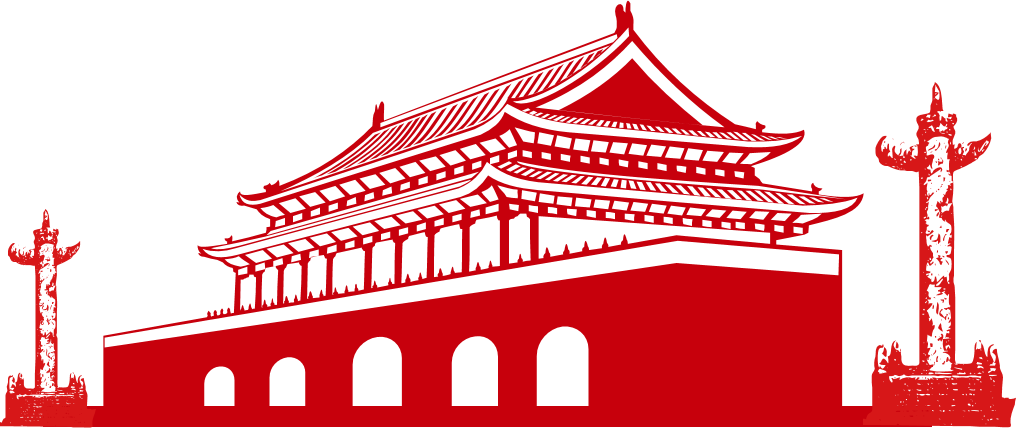 第二部分
“四个意识”为党员干部修身做人、     谋事创业提供了重要遵循
“四个意识”为党员干部修身做人、谋事创业提供了重要遵循
1、增强政治意识，始终做到政治方向不偏、政治信仰不变、政治立场不移，确保红色江山永不变色
       一是坚定正确的政治方向。这是中国共产党在长期革命和建设中确立起来的政治箴言。抗日战争时期，我们党之所以能够成为中流砥柱，最重要的就是坚持了坚定正确的政治方向，艰苦朴素的工作作风，灵活机动的战略战术，可见坚定的政治方向始终发挥着先导与引领作用。关于政治方向，习近平总书记明确指出：“中国特色社会主义是中国共产党和中国人民团结的旗帜、奋进的旗帜、胜利的旗帜。我们要全面建成小康社会、加快推进社会主义现代化、实现中华民族伟大复兴，必须始终高举中国特色社会主义伟大旗帜，坚定不移坚持和发展中国特色社会主义。”
“四个意识”为党员干部修身做人、谋事创业提供了重要遵循
这表明，建设中国特色社会主义，最终实现共产主义，是我们党始终不渝的政治方向。党员干部政治上的明白，对党的绝对忠诚，最根本的就是坚持这一方向，自觉把共产主义的远大理想和建设中国特色社会主义的具体任务结合起来，与岗位工作结合起来，忠贞不渝地为社会主义事业奋斗。
       二是坚定共产党人的理想信念。思想是行动的先导，信念是成功的基石。习近平总书记强调，理想信念是共产党人精神上的“钙”，没有理想信念或者理想信念不坚定，精神上就会“缺钙”，就会得“软骨病”。根据马克思科学社会主义基本原理，共产主义是最高理想，社会主义是共产主义的初级阶段。
“四个意识”为党员干部修身做人、谋事创业提供了重要遵循
我们现在做的是社会主义初级阶段的事情，切不可忘记初衷，不能忘了我们的最高奋斗目标。坚定共产党人理想信念，必须要强化理论教育和学习，紧紧抓住思想理论建设这个根本、党性教育这个核心、道德建设这个基础，不断补精神之钙、固思想之元、培为政之基，不断提高党员干部的马克思主义理论深度、政治敏感程度、思维视野广度以及思想境界高度，从而牢固树立正确的世界观、权力观、事业观。
        三是严格遵守政治纪律和政治规矩。现代政党都是有政治纪律要求的，没有政治上的规矩不能称其为政党。习近平总书记在谈到苏联解体时曾说过，苏联共产党作为一个有着九十多年历史、连续执政七十多年的大党老党轰然倒塌。
“四个意识”为党员干部修身做人、谋事创业提供了重要遵循
其中很重要的一个原因就是政治纪律被动摇了，谁都可以言所欲言、为所欲为了。因此，广大党员干部必须要遵守政治纪律和政治规矩，坚守正确的政治立场。党章是党的总章程和根本大法，集中体现了党的性质和宗旨、党的理论和路线方针政策，是全党必须共同遵守的根本行为规范和总规矩。核心就是要坚持党的领导，坚持党的基本理论、基本路线、基本纲领、基本要求。党员干部不论在什么地方、在哪个岗位上，都要恪守党的政治纪律和政治规矩，永葆共产党人政治本色，确保红色江山永不变色。
“四个意识”为党员干部修身做人、谋事创业提供了重要遵循
2、增强大局意识，始终做到正确认识大局、自觉服从大局、坚决维护大局，确保中央决策部署落地生根
“四个意识”为党员干部修身做人、谋事创业提供了重要遵循
一是正确认识大局。全局不活，局部受损，最终只能导致满盘皆输，这是事物发展的铁律。1938年，毛泽东同志在《中国共产党在民族战争中的地位》一文中指出：共产党员必须懂得以局部需要服从全局需要这一个道理。如果某项意见在局部的情形看来是可行的，而在全局的情形看来是不可行的，就应以局部服从全局。反之也是一样，在局部的情形看来是不可行的，而在全局的情形看来是可行的，也应以局部服从全局。这就是照顾全局的观点。因此，广大党员干部必须要树立正确的大局观，善于从战略高度分析和认清国家建设和发展的总趋势，明确党和政府当前一个时期的中心任务是什么，为完成这个中心任务所制定的方针政策是什么，目前全国、当地的总体形势如何等等，从而确保经济和社会事业实现又好又快发展。
“四个意识”为党员干部修身做人、谋事创业提供了重要遵循
二是自觉服从大局。大局意识体现的是高瞻远瞩的政治见识和开阔包容的胸襟情怀，能够把握现在、透视未来，跳出一时一事、一地一己的局限，正确处理局部与全局、个人与整体、当前与长远的利益关系。1988年，邓小平同志提出了“两个大局”的思想，即沿海地区要对外开放，使这个拥有两亿人口的广大地带较快地先发展起来，从而带动内地更好地发展，这是一个事关大局的问题。内地要顾全这个大局。反过来，发展到一定的时候，又要求沿海拿出更多力量来帮助内地发展，这也是个大局。就当前来看，服从大局就是要按照中国特色社会主义“五位一体”总体布局和“四个全面”战略布局，坚持以新发展理念引领发展，着力加强供给侧结构性改革，抓好去产能、去库存、去杠杆、降成本、补短板等重要任务。
“四个意识”为党员干部修身做人、谋事创业提供了重要遵循
3、增强核心意识，始终做到坚决拥护核心、坚决听从核心、坚决维护核心，确保党的领导更加坚强有力
“四个意识”为党员干部修身做人、谋事创业提供了重要遵循
一是坚决拥护中国共产党这个中国特色社会主义事业的领导核心。1957年，毛泽东同志在接见中国新民主主义青年团第三次全国代表大会代表时指出：“共产党是全中国人民的核心。没有这样一个核心，社会主义事业就不能胜利。”党章明确规定，中国共产党是中国特色社会主义事业的领导核心。因此，广大党员干部必须要有清醒的认识，始终明确中国共产党领导是中国特色社会主义制度的最大优势，不断加强和改善党的领导，更好发挥党的领导核心作用，确保党始终成为中国特色社会主义事业的坚强领导核心。
“四个意识”为党员干部修身做人、谋事创业提供了重要遵循
二是坚决听从党中央的决定和部署。党的集中统一是党的力量所在，是实现经济社会发展、民族团结进步、国家长治久安的根本保证。党面临的形势越复杂，肩负的任务越艰巨，就越要维护党的集中统一。维护党中央权威，绝不是一般问题和个人的事，而是方向性、原则性问题，是党性，是大局。党中央作出决定和部署无论担任何种领导职务的领导干部，都要自觉坚持党的基本理论、基本路线、基本纲领、严格落实《中国共产党章程》中关于“四个服从”的基本要求。
“四个意识”为党员干部修身做人、谋事创业提供了重要遵循
三是坚决维护习近平总书记这个核心。党的十八大以来，我国经济社会持续发展，国际地位显著提升，开创了中国特色社会主义事业新局面。特别是通过贯彻落实八项规定、开展党的群众路线教育实践活动、“三严三实”专题教育和“两学一做”学习教育，获得了人民群众的普遍赞誉。这一切都是因为有以习近平同志为核心的党中央的坚强领导，是因为有一个好领导核心。邓小平同志曾反复强调，任何一个领导集体都要有一个核心，没有核心的领导是靠不住的。因此，广大党员干部要坚决维护党中央权威，坚决维护习近平总书记这个核心，使党的领导更加坚强有力，确保党和人民事业无往而不胜。
“四个意识”为党员干部修身做人、谋事创业提供了重要遵循
4、增强看齐意识，始终做到经常看齐、主动看齐、全面看齐，确保党和国家的事业沿着正确方向阔步前进
“四个意识”为党员干部修身做人、谋事创业提供了重要遵循
一是自觉向党中央和习近平总书记看齐。1945年，毛泽东同志在党的七大预备会议上形象地说：“要知道，一个队伍经常是不大整齐的，所以就要常常喊看齐，向左看齐，向右看齐，向中间看齐，我们要向中央基准看齐，向大会基准看齐。”实践证明，我们党之所以从小到大、从弱到强、不断从胜利走向胜利，一条十分重要的经验就是全党上下有着很强的看齐意识。的经验就是全党上下有着很强的看齐意识。就当前来看，最根本的就是要深入学习领会习近平总书记系列重要讲话精神，在政治定力上经常主动地向总书记看齐，坚定党的信仰信念；在为民情怀上经常主动地向总书记看齐，把人民对美好生活的向往作为坚持不懈的奋斗目标；在敬业精神上经常主动地向总书记看齐，始终做到夙夜在公、勤勉奉献，为党和人民的事业殚精竭虑、不懈奋斗，从而在思想上政治上行动上同以习近平同志为核心的党中央保持高度一致。
“四个意识”为党员干部修身做人、谋事创业提供了重要遵循
二是具备敢于担当的鲜明品格。敢于担当是历代中国共产党人的政治本色。习近平总书记强调，党的干部都是人民公仆，自当在其位谋其政。因此，增强党员干部看齐意识，必须要加强学习修养，注重实践锻炼，砥砺意志品格，练就敢于担当、善于担当的本领。要涵养一心为公的正气。作为党的干部，就是要讲大公无私、公私分明、先公后私、公而忘私，只有一心为公，事事出于公心，才能坦荡做人、谨慎用权，才能光明正大、堂堂正正；要增强攻坚克难的勇气。大事难事见担当，困境逆境显襟怀。作为党员干部必须要事不避难、奋勇向前，以逢山开路、遇水架桥的精神，在难题面前敢闯敢试，在矛盾面前敢抓敢管，推动各项工作取得新成绩、实现新发展。
“四个意识”为党员干部修身做人、谋事创业提供了重要遵循
三是保持真抓实干的优良作风。增强看齐意识，最终还要落实到具体工作中，体现在党员干部求真务实的能力和水平上。反对空谈、强调实干、注重落实，是我们党的优良传统。毛泽东同志要求共产党员一定要有认真实干的精神，强调“一件事不做则已，做则必做到底，做到最后胜利”，“什么东西只有抓得很紧，毫不放松，才能抓住。抓而不紧，等于不抓”。邓小平同志强调，“少说空话、多干实事”，凡事都“要落在实处”，“开会、讲话都要解决问题”。习近平总书记在谈到抓落实时提出，抓落实必须发扬求真务实、真抓实干的优良作风，防止和克服形式主义。由此可见，党员干部增强看齐意识，落脚点在抓工作落实。这就要求必须树立正确的政绩观，要有“功成不必在我任期”的理念和境界，注意防止和纠正各种急功近利的行为，不贪一时之功、不图一时之名，多干打基础、利长远的事；必须要树立正确的权力观，时刻牢记自己手中的权力是党和人民赋予的，只能为民所用，决不能假公济私、更不能以权谋私。
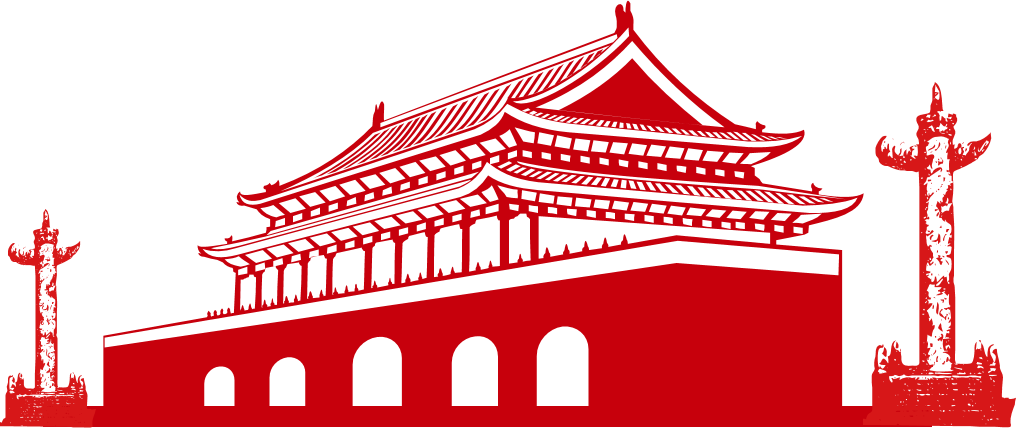 第三部分
“四个意识”是宝贵的
治党管党经验
“四个意识”是宝贵的治党管党经验
从“四个意识”的内涵看。政治意识就是要求每个党员都要把政治规矩、政治纪律挺在前面，要有从党的理想、信念和宗旨的角度看问题，时刻同党中央在思想上政治上行动上保持高度一致的意识。大局意识就是既要看到自己从事工作的特殊性，更要看到在全党全国大盘子中的作用和影响，能把自身的特殊性和大局的普遍性统一起来，在大局下谋划、开展工作。核心意识就是要通过维护以习近平同志为核心的党中央这个核心，进一步加强党的集中统一领导，强化党在中国特色社会主义事业中的领导核心地位。看齐意识就是要主动向以习近平同志为总书记的党中央看齐，向党的理论和路线方针政策看齐，自觉把一切工作置于党中央集中领导之下。这“四个意识”，总的目标在于加强党中央集中统一领导，建立强有力的中央权威。其中，政治意识保证目标和方向，大局意识保证局部和整体的协调统一，核心意识保证领导力量的权威，看齐意识保证队伍的整齐划一。强化这四种意识，有利于我们自觉在思想上政治上行动上同党中央保持高度一致，进一步增强我们党的凝聚力和战斗力，发挥好党作为中国特色社会主义事业坚强领导核心的作用。
“四个意识”是宝贵的治党管党经验
党的十八届六中全会确定全党必须自觉团结在以习近平总书记为核心的党中央周围，不断增强“四个意识”，特别是核心意识和看齐意识。对于以习近平同志为核心的党中央的权威。如果说，核心意识是在实践中形成的，那么，看齐意识也是在实践中一直被运用的。以往我们更多强调的是政令畅通，这和看齐意识在本质上是相通的。显然，把核心意识和看齐意识提出来，和政治意识、大局意识并列，不仅是对于十八大以来我党治国理政成功经验的总结，也是对党成立以来关于集中统一领导方面经验的浓缩和提炼。
     “四个意识”是在实践中产生，也经过了实践的检验，植根于党的历史，具有无可辩驳的真理性。协调推进“四个全面”战略布局，需要从“四个意识”的内涵和背景出发，总结发扬十八大以来的成功经验，从理论的高度深刻认识“四个意识”具有的真理性。
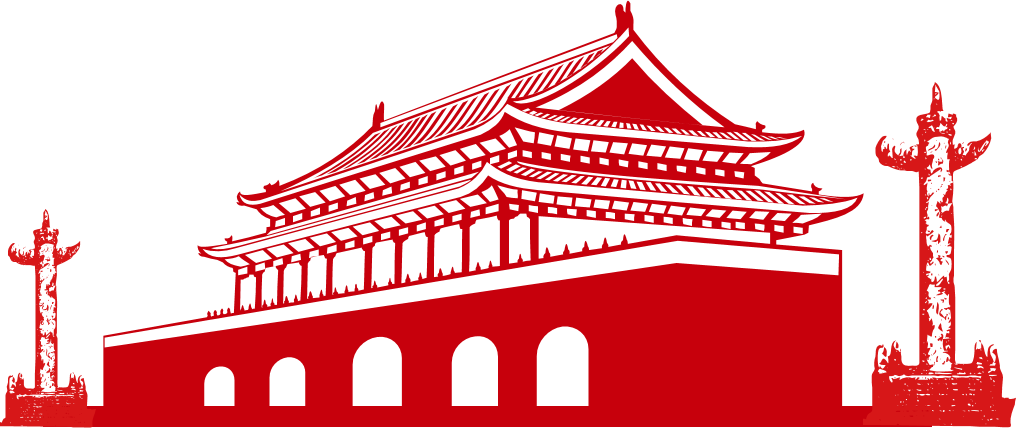 第四部分
在行上下功夫，实践运用“四个意识”切实
加强党对国有企业的领导核心和政治核心作用
在行上下功夫，实践运用“四个意识”
要把“四个意识”转化为价值标准。主动学习“四个意识”，结合工作实际深刻理解，把“四个意识”上升到价值观层面来实践。只有在价值层面，把“四个意识”确立为我们价值标准，用“四个意识”来检验一切工作，在政治理论学习中加深理解，在工作中实践自觉运用，才能用工作成绩证明“四个意识”具有的真理性作用。
      2016年10月，全国国有企业党的建设工作会议在北京召开。习近平总书记出席会议并发表重要讲话。强调要通过加强和完善党对国有企业的领导、加强和改进国有企业党的建设，使国有企业成为党和国家最可信赖的依靠力量，成为坚决贯彻执行党中央决策部署的重要力量，成为贯彻新发
在行上下功夫，实践运用“四个意识”
展理念、全面深化改革的重要力量，成为实施“走出去”战略、“一带一路”建设等重大战略的重要力量，成为壮大综合国力、促进经济社会发展、保障和改善民生的重要力量，成为我们党赢得具有许多新的历史特点的伟大斗争胜利的重要力量。要坚持有利于国有资产保值增值、有利于提高国有经济竞争力、有利于放大国有资本功能的方针，推动国有企业深化改革、提高经营管理水平，加强国有资产监管，坚定不移把国有企业做强做优做大。
        习近平总书记强调，国有企业是中国特色社会主义的重要物质基础和政治基础，是我们党执政兴国的重要支柱和依靠力量。国有企业为我国经
在行上下功夫，实践运用“四个意识”
济社会发展、科技进步、国防建设、民生改善作出了重大贡献。因此，坚持党对国有企业的领导是重大政治原则，必须一以贯之；建立现代企业制度是国有企业改革的方向，也必须一以贯之。中国特色现代国有企业制度，“特”就特在把党的领导融入公司治理各环节，把企业党组织内嵌到公司治理结构之中，明确和落实党组织在公司法人治理结构中的法定地位，做到组织落实、干部到位、职责明确、监督严格。
        习近平总书记指出，党对国有企业的领导是政治领导、思想领导、组织领导的有机统一。国有企业党组织发挥领导核心和政治核心作用，归结到一点，就是把方向、管大局、保落实。要明确党组织在决策、执行、监督各环节的权责和工作方式，使党组织发挥作用组织化、制度化、具体化。要处理好党组织和其他治理主体的关系，明确权责边界，做到无缝衔接，形成各司其职、各负其责、协调运转、有效制衡的公司治理机制。牢固树立政治意识、大局意识、核心意识、看齐意识，把爱党、忧党、兴党、护党落实到经营管理各项工作中。
在行上下功夫，实践运用“四个意识”
作为国企的党员干部，我们肩负当今时代的历史重任。我们要不断增强“四个意识”，提高思想认识，明确工作责任，把国有企业党的建设各项任务落到实处。深化对国有企业重要地位的认识，深化对国有企业党的建设重大意义和目标任务的认识，增强做好工作的责任感。要落实党的领导的根本原则，按照把加强党的领导与完善公司治理统一起来的要求，推动党组织领导核心和政治核心作用组织化、制度化、具体化。着力抓好政治引领，抓好队伍建设和管理，抓好基层党组织建设和职工群众的思想政治工作。公司党委坚决负起党建工作主体责任，党委书记履行第一责任人责任。推动党建工作与生产经营深度融合，把党建工作成效转化为企业发展优势。
在行上下功夫，实践运用“四个意识”
在举世瞩目的党的十九大召开之后，集团公司在党中央的精神的指导下，在国资委的统一部署下，在公司党委的正确领导下，将党的十九大精神学习宣传贯彻落实与集团公司第二次党员代表大会、深入开展党的群众路线教育实践、“两学一做”专题学习有机结合，积微成著，在循序渐进中使集团公司上下党建工作得到创新与加强。在党的十八届六中全会和全国国有企业党建工作会议后，特别是在党的十九大之后，集团公司按照全面从严治党和切实加强党对国有企业的领导核心和政治核心作用要求，把党的政治建设摆在首位，在政治立场、政治方向、政治原则、政治道路上同党中央保持高度一致；进一步在集团公司上下推进党建“12345”创新管理模式体系，同时研究制定各项制度、规则、办法；组织各级企业围绕学习宣传贯彻党的十九大精神加强对企业改革发展党建工作中重大问题的调查研究，推动集团从严治党由“宽松软”向“严紧硬”转变，促进党建工作水平不断提升。
在行上下功夫，实践运用“四个意识”
同志们，今天，我们共同围绕着增强“四个意识”和加强党对国有企业的领导核心和政治核心作用进行了党课学习。政治意识、大局意识、核心意识、看齐意识，是相互联系的有机整体，与《党章》规定的“四个服从”一脉相承。党员个人服从党的组织，少数服从多数，下级组织服从上级组织，全党各个组织和全体党员服从党的全国代表大会和中央委员会，这“四个服从”是党的民主集中制的基本原则之一，也是党的纪律建设的核心内容。我们每一个党员，只有切实增强“四个意识”，自觉坚持“四个服从”，才能产生无比的向心力、凝聚力和战斗力。让我们牢固树立“四个意识”，切实加强党的领导核心和政治核心作用。结合工作实际，以党性的高度，自觉实践“四个意识”，充分发挥党员的先锋模范作用，立足岗位做贡献，全面学习宣传贯彻党的十九大精神，完成党和人民赋予的历史使命。
扎实推进“两学一做”
学习教育常态化制度化
谢 谢